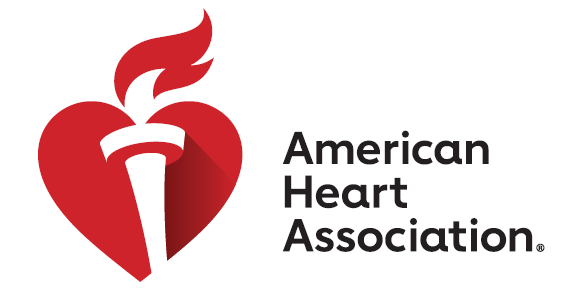 Congratulations on your Quality Achievement Award! Please use the instructions below on how to personalize and present your recognition video.

Add your facility name and picture on slide 4.
Delete this page.
File > Export > Make sure your presentation settings are "Full HD” and “Use Recorded Timings and Narrations” > Create Video
Present!
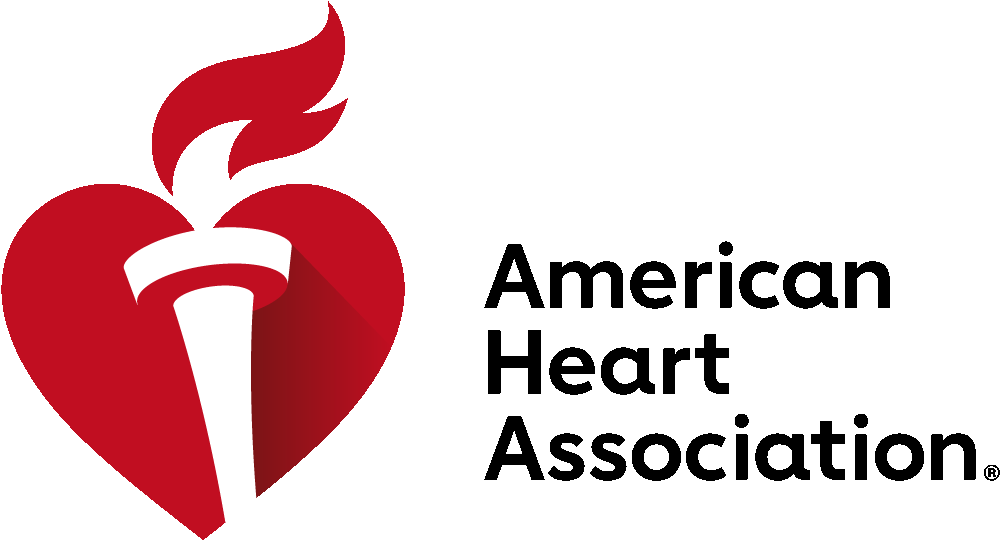 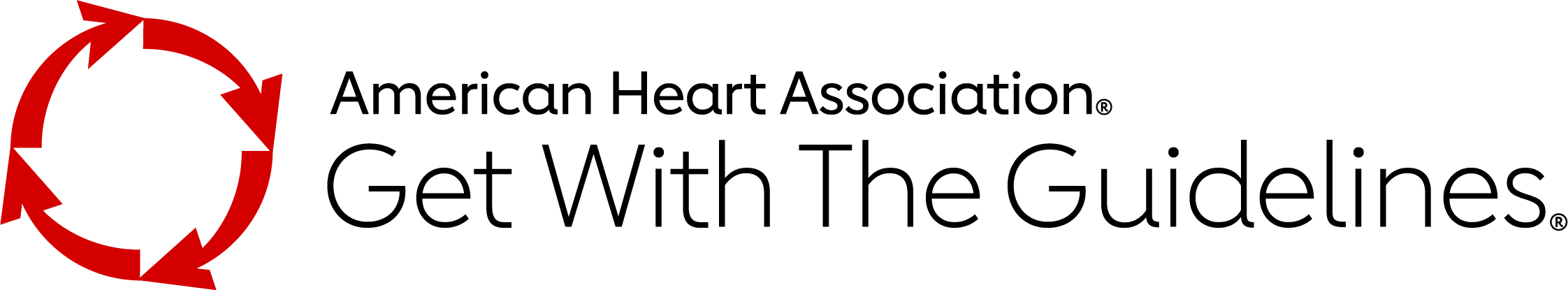 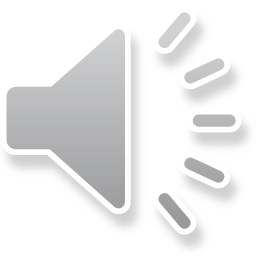 Patient outcomes improve when medical professionals follow the most up-to-date evidence-based treatment guidelines.
[Hospital Name] is 
committed to promoting consistent adherence to the latest scientific treatments.
Image from hospital
More than 2,500 hospitals participate in 
The American Heart Association’s 
Get With The Guidelines® initiative, a 20+ year effort to bring research-based care to heart and stroke patients.
Being honored for giving excellent patient care is the best recognition a hospital can get.
That’s why we’ve made a commitment..
To turn treatment guidelines into lifelines,
improving the lives of all patients.
The American Heart Association® thanks you for your outstanding performance treating patients with the latest in evidence-based care.
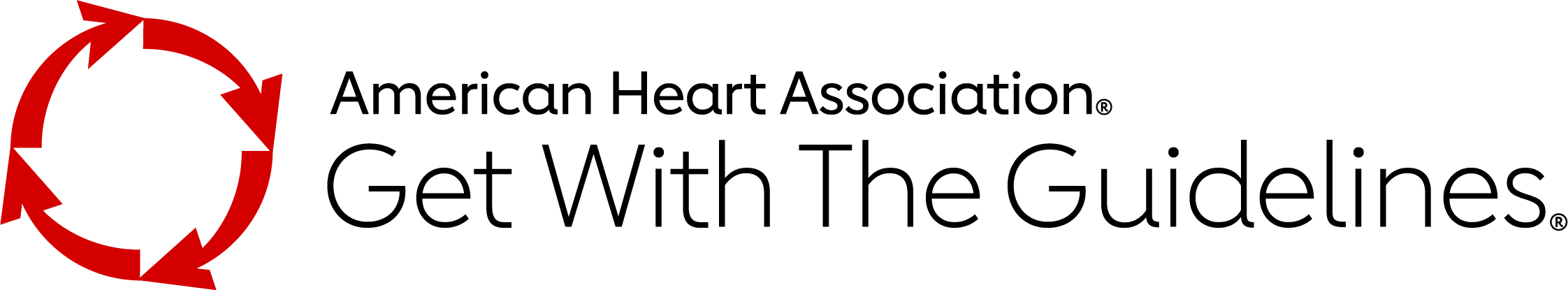 www.heart.org/quality